ひかりちゃん
貯金
貯金
れん君
差
0円
8000円
8000円
1000円貯金した
1000円使った
1週目
1000円
6000円
7000円
1000円貯金した
2週目
1000円使った
2000円
4000円
6000円
1000円貯金した
1000円使った
3週目
3000円
5000円
2000円
1000円貯金した
1000円使った
4週目
0円
4000円
4000円
赤と青の差を考えよう
10
赤は1個ずつ増える
青は1個ずつ減る
10
11
10
9
0
2
赤と青の差を考えよう
10
赤は1個ずつ増える
青は1個ずつ減る
10
11
12
10
9
8
0
4
2
赤と青の差を考えよう
10
赤は1個ずつ増える
青は1個ずつ減る
10
11
12
13
10
9
8
7
0
6
4
2
赤と青の差を考えよう
10
赤は1個ずつ増える
青は1個ずつ減る
10
11
12
13
14
10
9
8
7
6
0
6
4
2
8
赤と青の差を考えよう
10
赤は2個ずつ増える
青は1個ずつ減る
10
12
10
9
0
3
赤と青の差を考えよう
10
赤は2個ずつ増える
青は1個ずつ減る
10
12
14
10
9
8
0
3
6
赤と青の差を考えよう
10
赤は2個ずつ増える
青は1個ずつ減る
10
12
14
16
10
9
8
7
0
3
6
9
赤と青の差を考えよう
10
赤は2個ずつ増える
青は1個ずつ減る
10
12
14
16
18
10
9
8
6
7
0
3
6
9
12
1個30円のリンゴと1個20円のミカンを，あわせて10個買いました。リンゴの代金のほうが，ミカンの代金よりも200円高かったそうです。リンゴとミカンを，それぞれ何個買いましたか。
どちらも5個ずつ買ったとしたら，代金の差はどれだけになりますか。
30
30
30
30
30
20
20
20
20
20
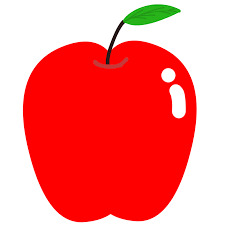 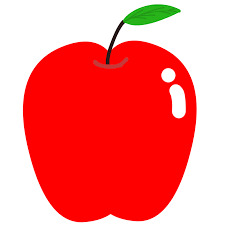 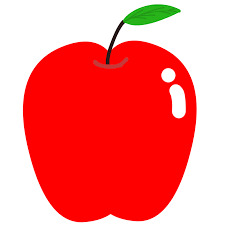 150円
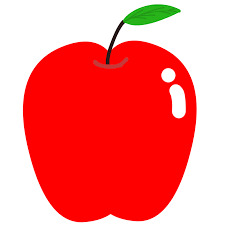 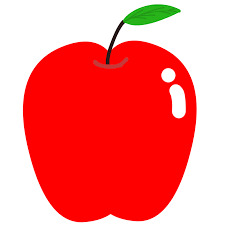 代金の差
　50円
100円
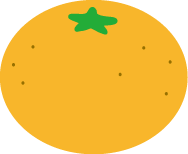 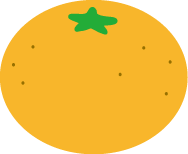 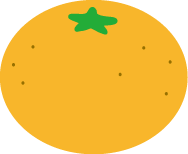 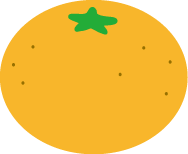 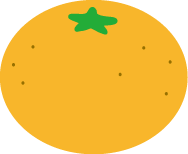 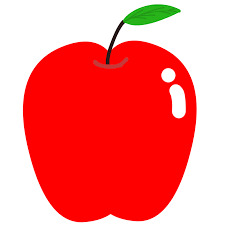 150円
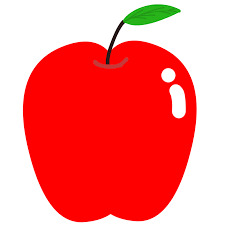 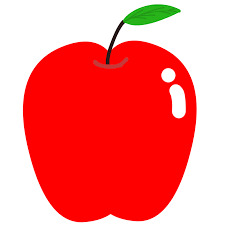 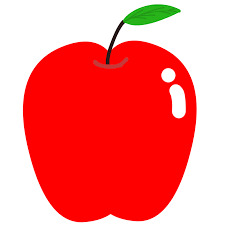 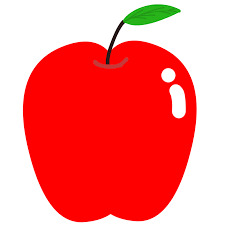 代金の差
　50円
100円
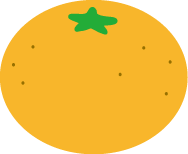 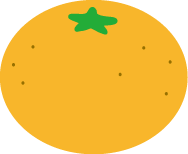 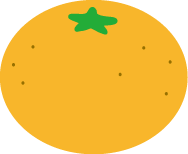 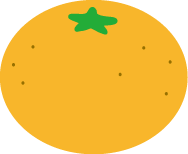 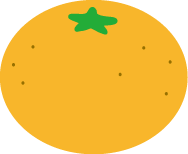 代金の差は50円なので，リンゴを1個増やし，ミカンを1個へらします。代金の差は　　　円になります。
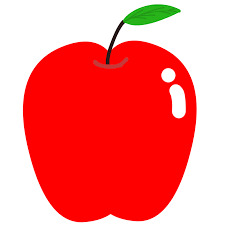 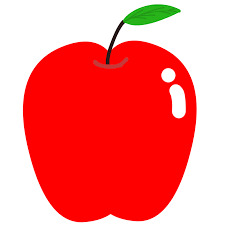 30
30
30
30
30
30
30
100
20
20
20
20
20
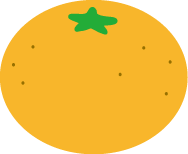 20
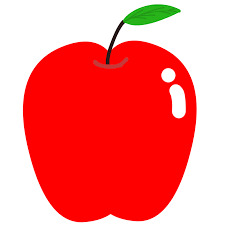 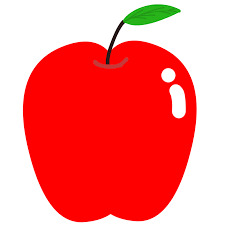 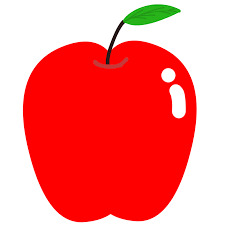 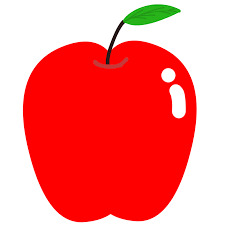 180円
代金の差
　100円
30
30
30
30
80円
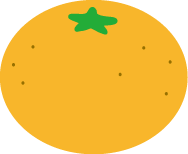 20
20
20
20
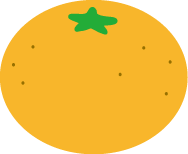 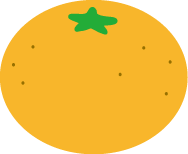 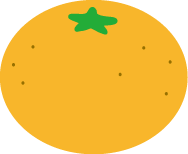 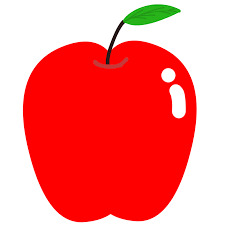 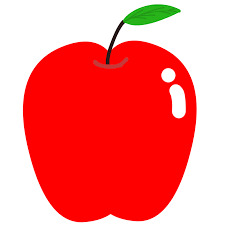 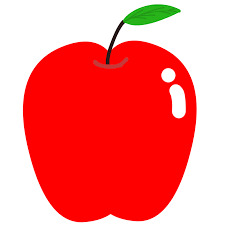 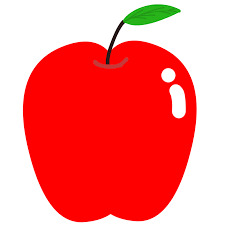 150円
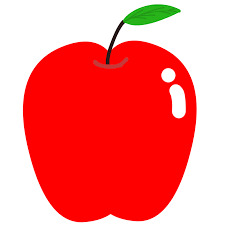 代金の差
50円
100円
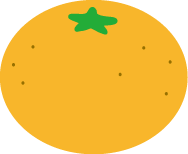 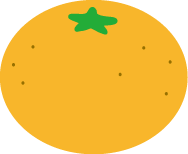 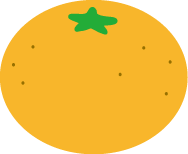 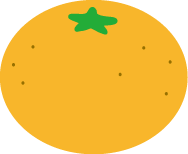 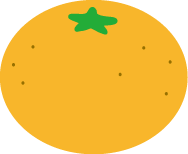 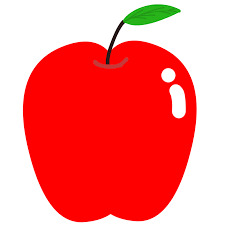 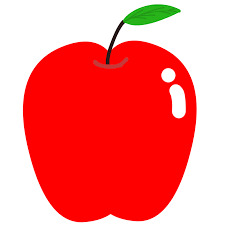 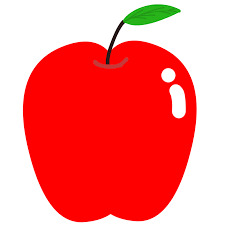 180円
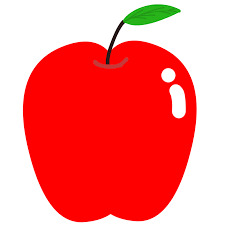 代金の差
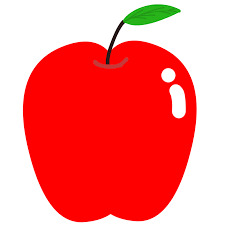 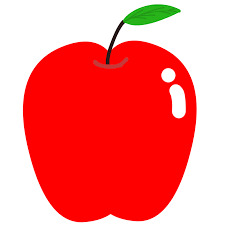 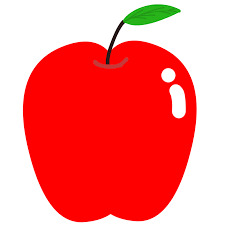 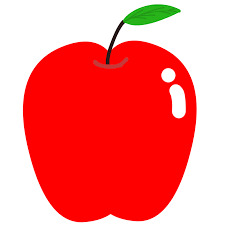 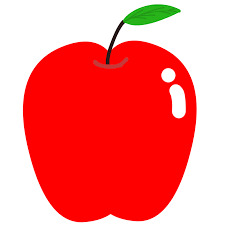 30
30
30
30
30
30
30
30
30
30
30
30
30
30
100円
80円
20
20
20
20
20
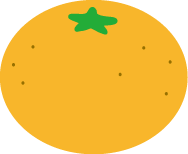 20
20
20
20
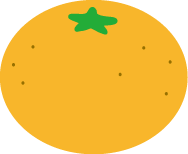 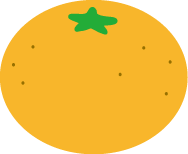 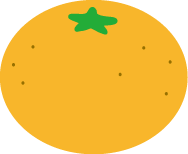 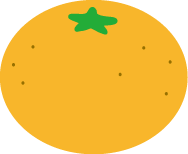 20
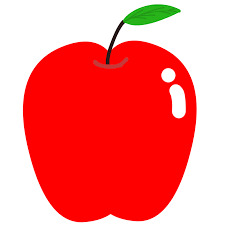 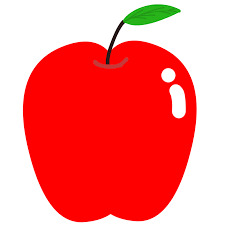 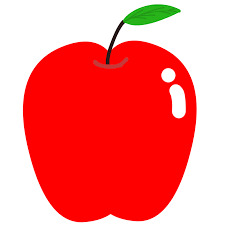 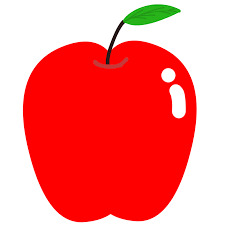 代金の差
210円
30
30
30
30
150円
60円
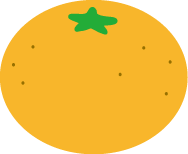 20
20
20
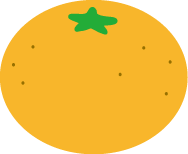 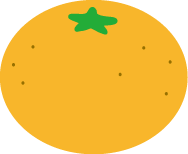 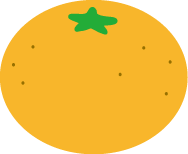 20
代金の差
200円
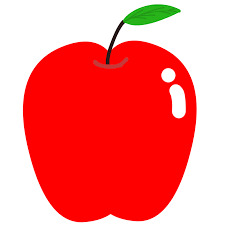 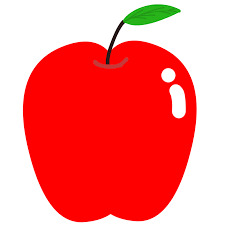 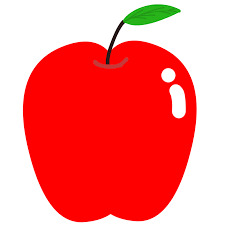 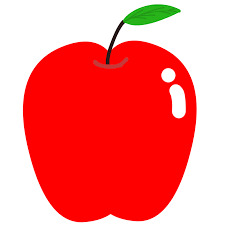 150円
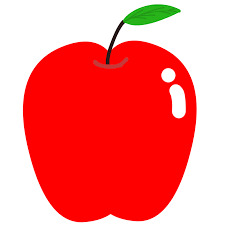 代金の差
50円
100円
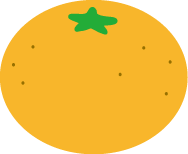 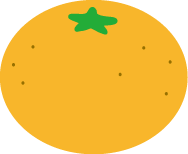 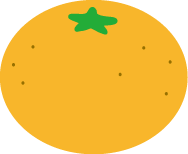 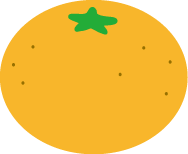 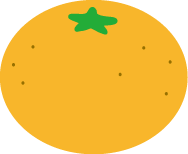 50円
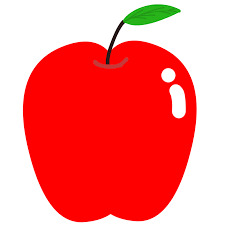 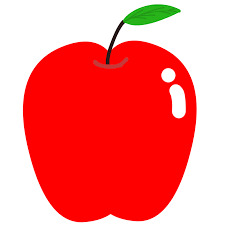 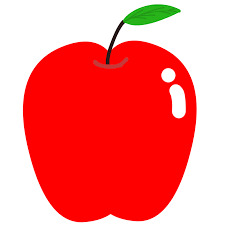 180円
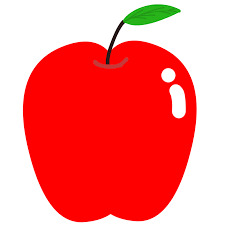 代金の差
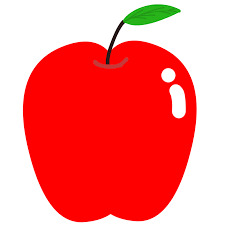 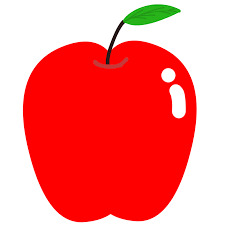 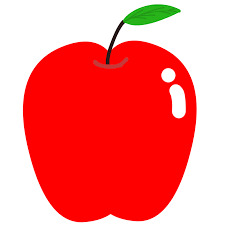 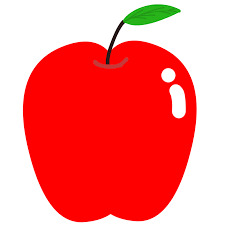 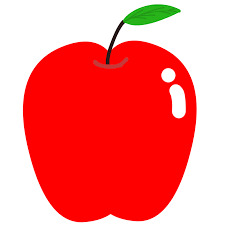 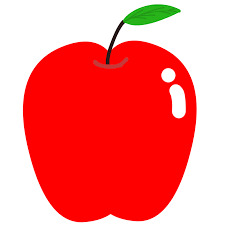 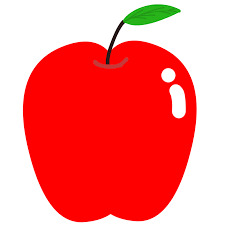 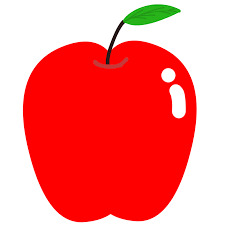 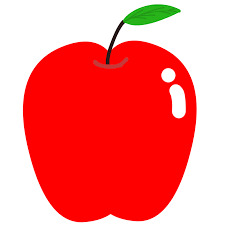 30
30
30
30
30
30
30
30
30
30
30
30
30
30
30
30
30
30
100円
80円
20
20
20
20
20
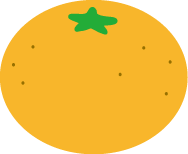 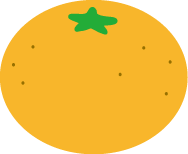 20
20
20
20
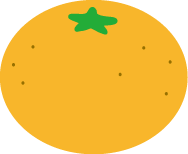 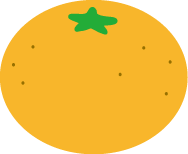 50円
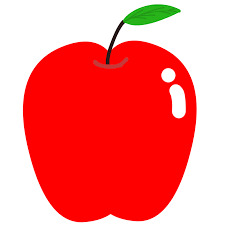 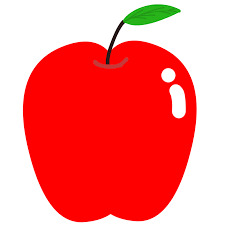 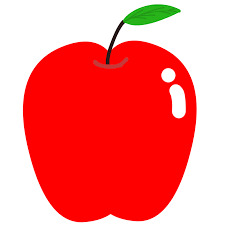 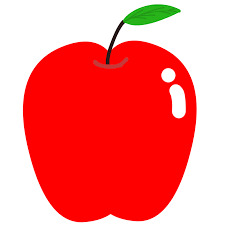 代金の差
210円
30
30
30
30
150円
60円
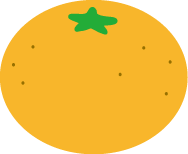 20
20
20
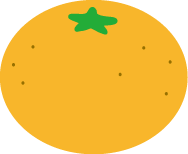 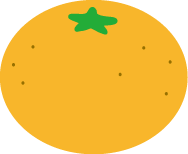 50円
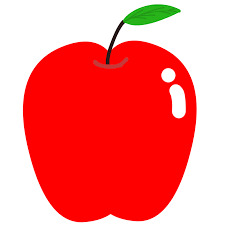 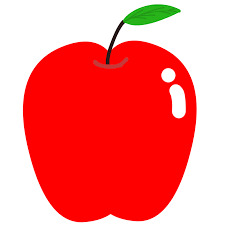 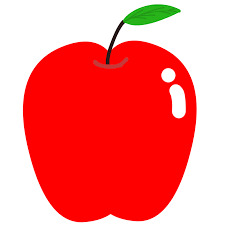 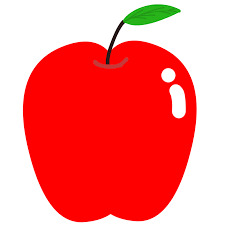 240円
30
30
30
30
代金の差
40円
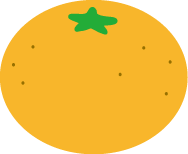 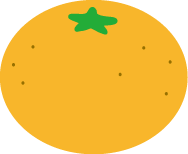 200円
20
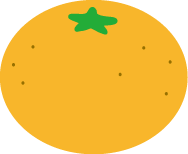 20
20